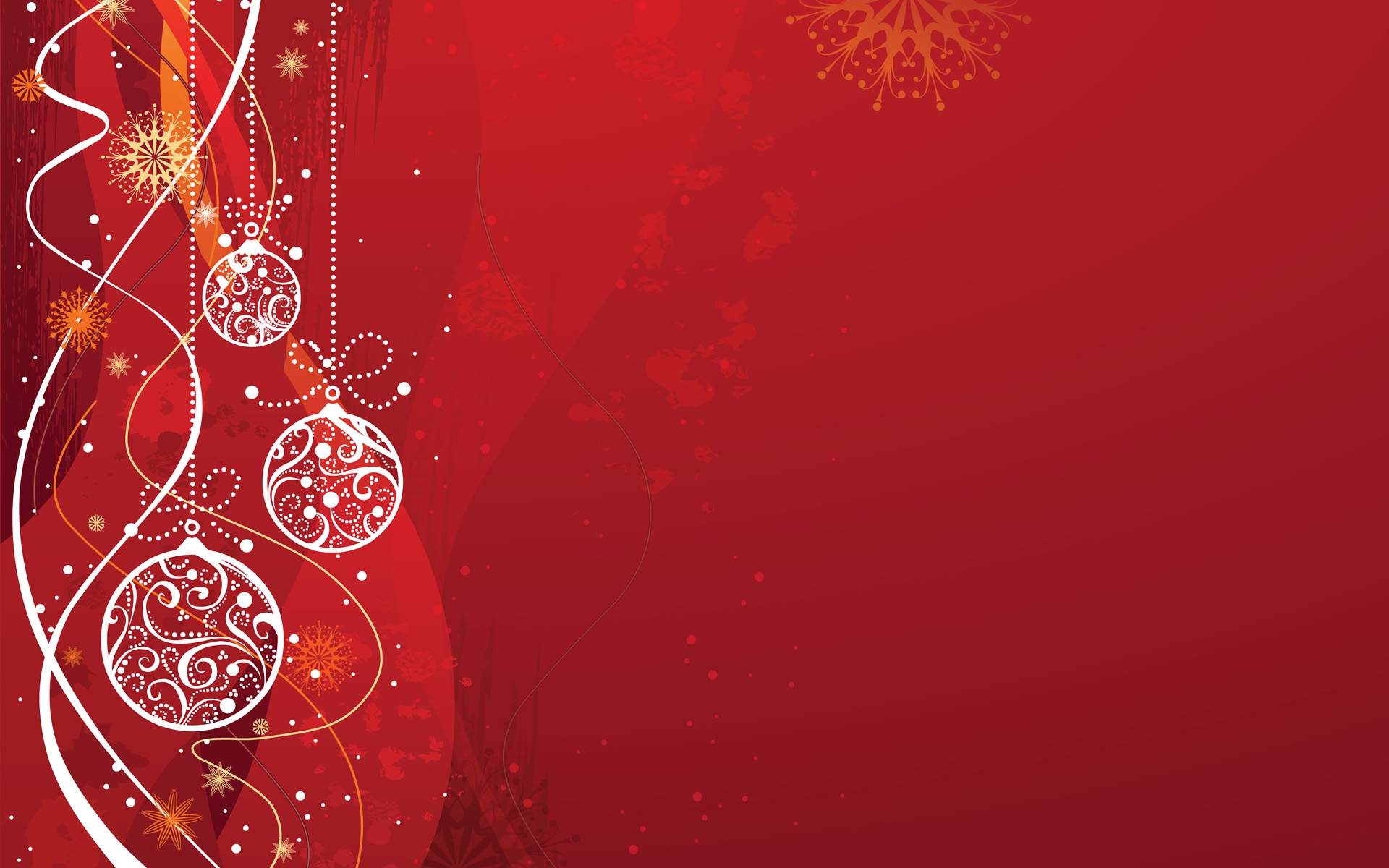 IL-MILIED
FESTA TA’ DAWL
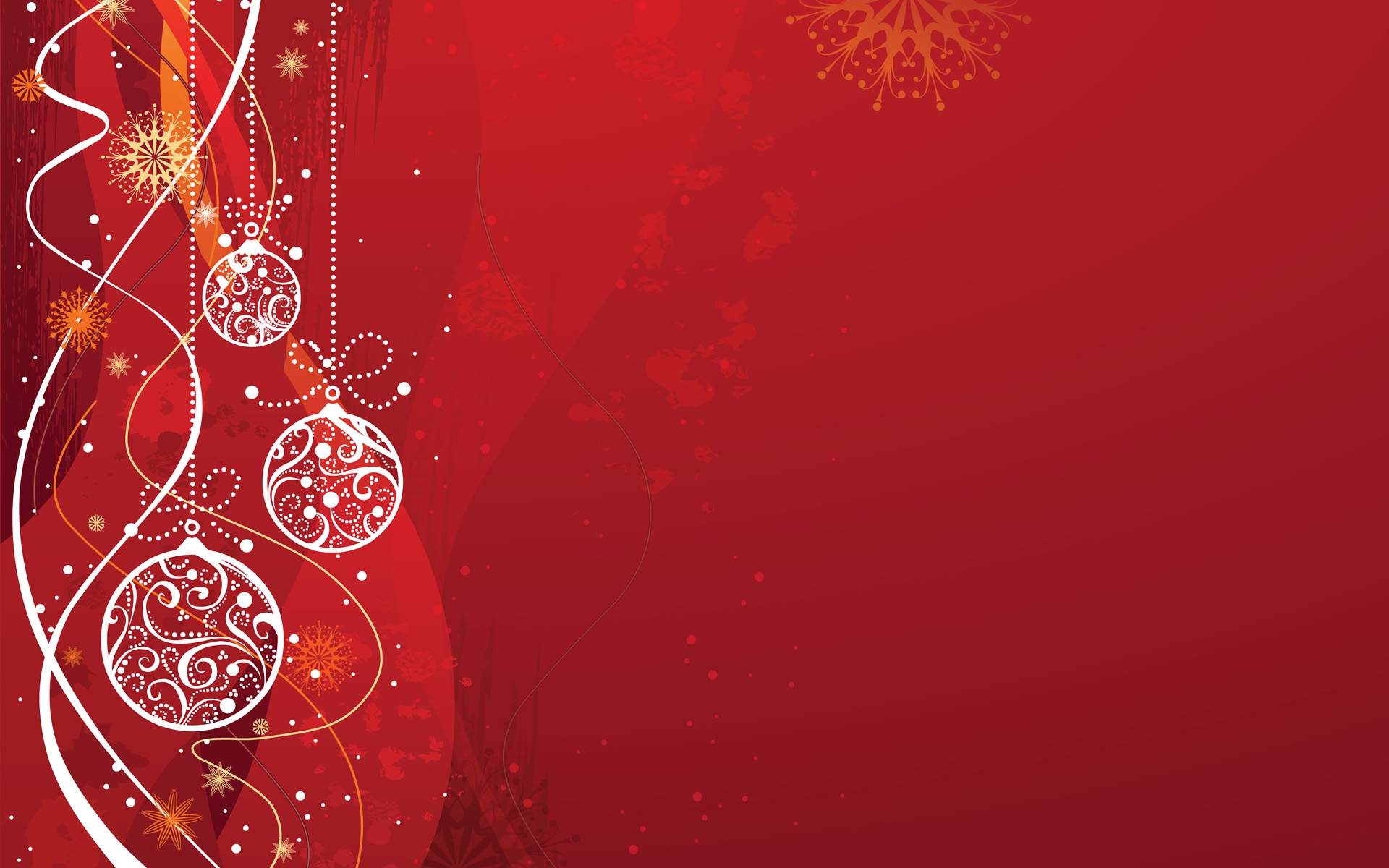 Kont taf li l-Milied mhux minn dejjem kien jiġi ċċelebrat f’Diċembru? 

L-Ewwel Insara kienu jiċċelebraw il-Milied 
fl-ewwel ġimgħa ta’ Jannar – meta s-Slaten Maġi marru jaduraw lil Ġesù.
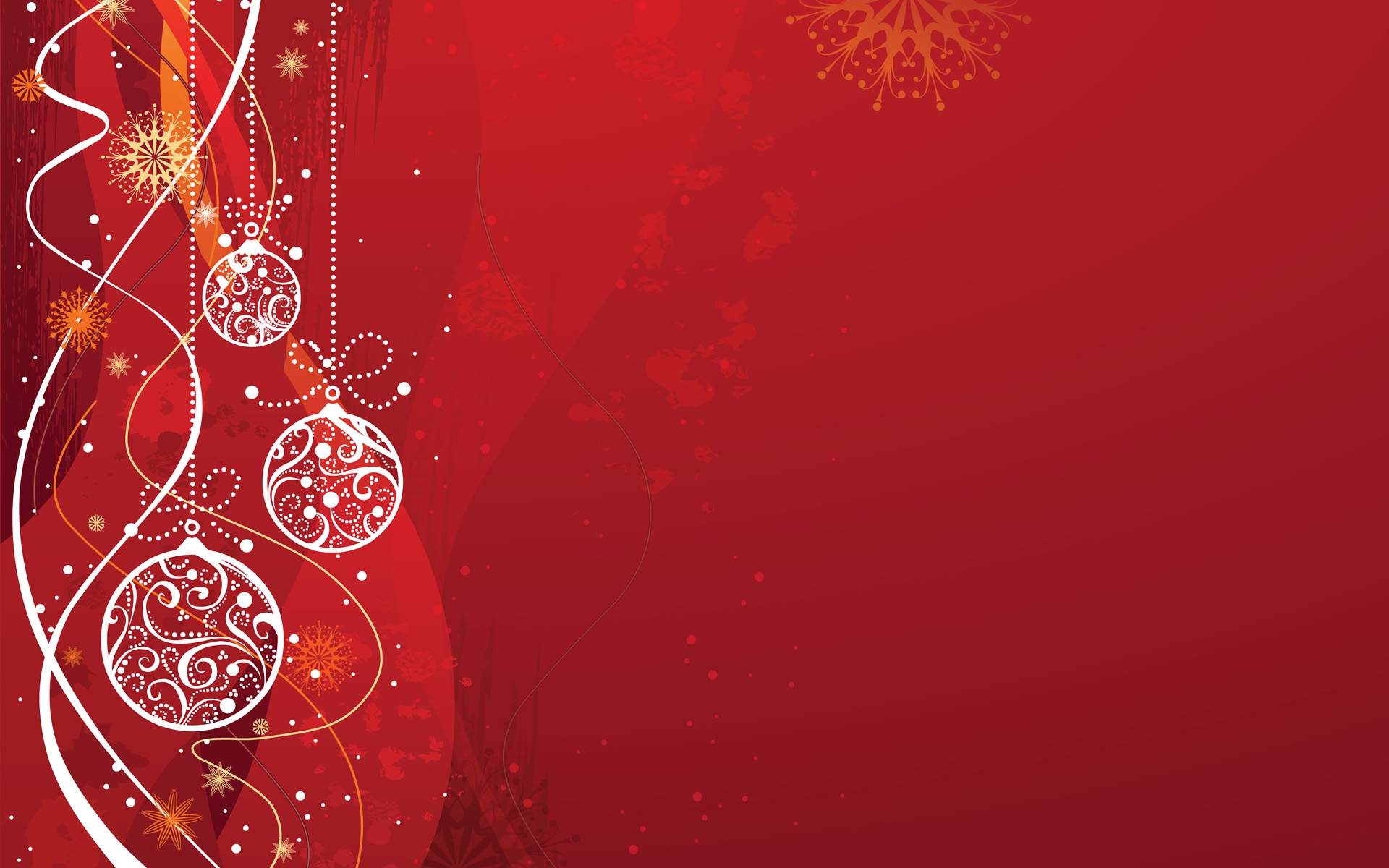 Għaliex niċċelebraw 
il-Milied 
fil-

25 ta’ Diċembru
?
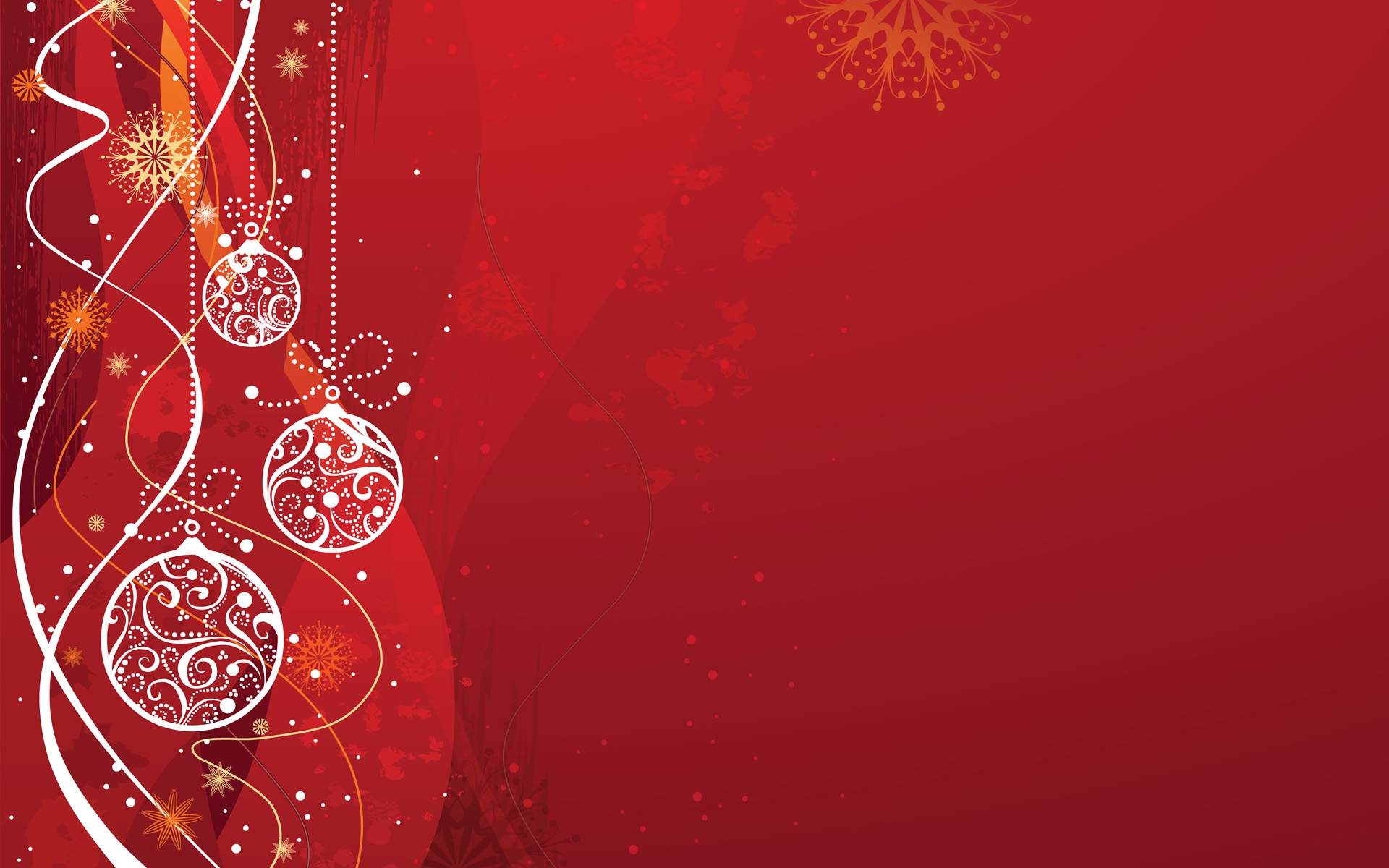 Hemm diversi raġunijiet.

L-Ewwel Insara kienu jemmnu li l-Anġlu deher lil Marija 
fil-25 ta’ Marzu. 
F’dak il-jum Marija saret omm u disa’ xhur wara welldet lil Ġesù f’Betlem.
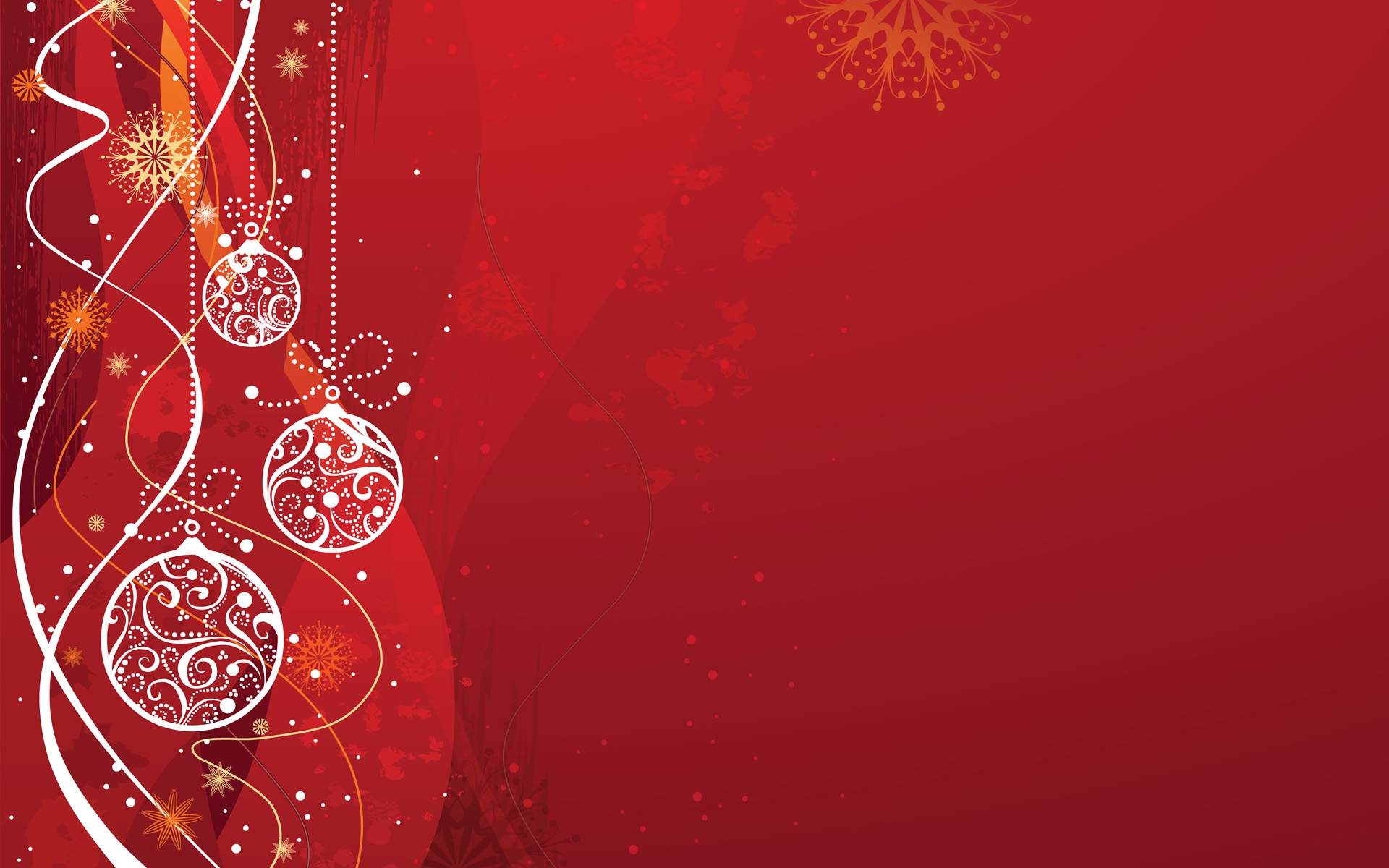 Iżda l-iktar raġuni popolari hija din...

Bejn l-20 u t-30 ta’ Diċembru 
l-pagani u l-Lhud  
kienu jiċċelebraw

IL-FESTA TAD-DAWL
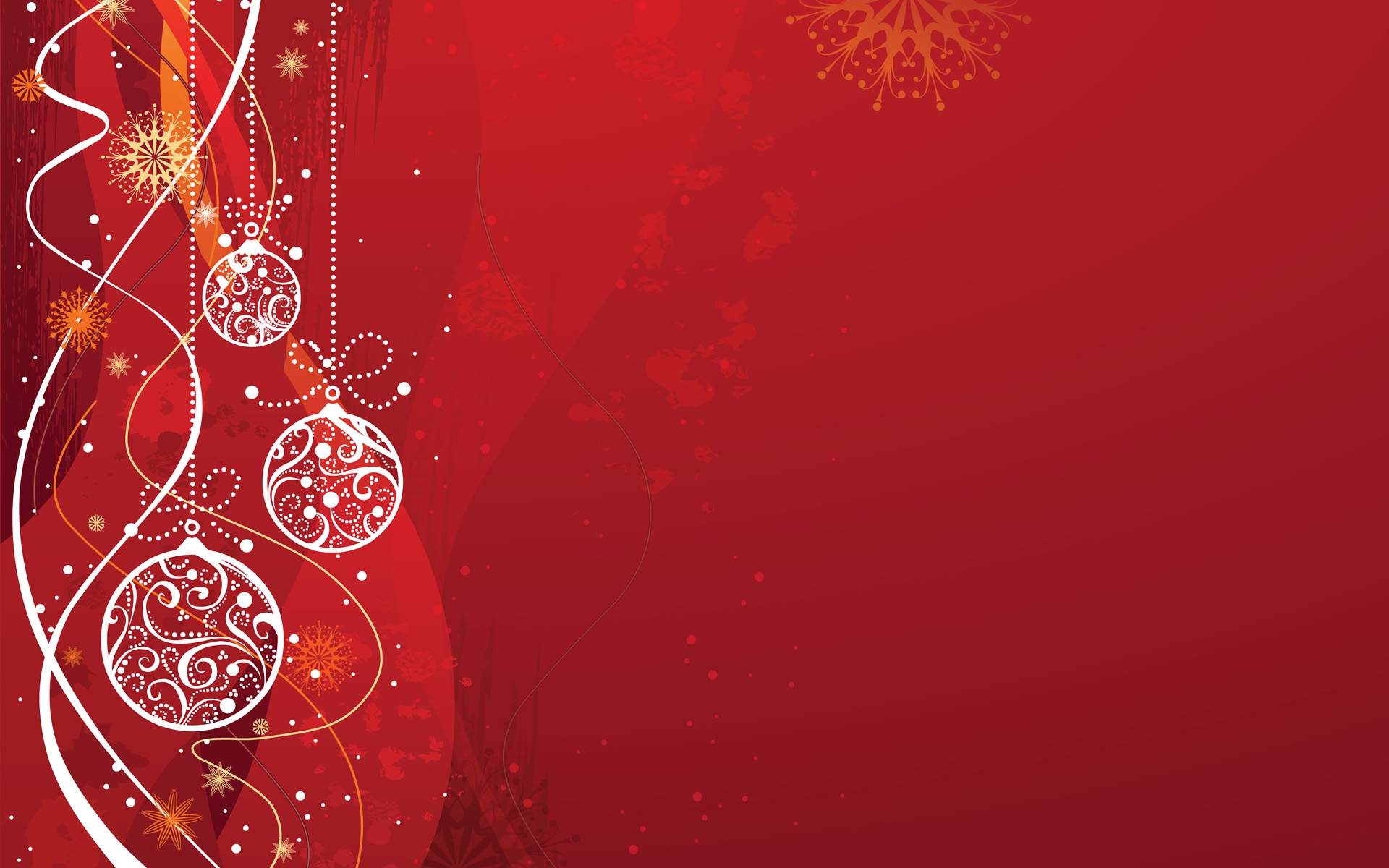 ...kienu jiċċelebraw bil-kbir! 

Il-pagani kienu jifirħu 
b’alla xemx  -
alla tad-dawl

Il-Lhud għadhom jiċċelebraw il-Festa tad-Dawl fit-tempju 
tagħhom ġewwa Ġerusalemm.
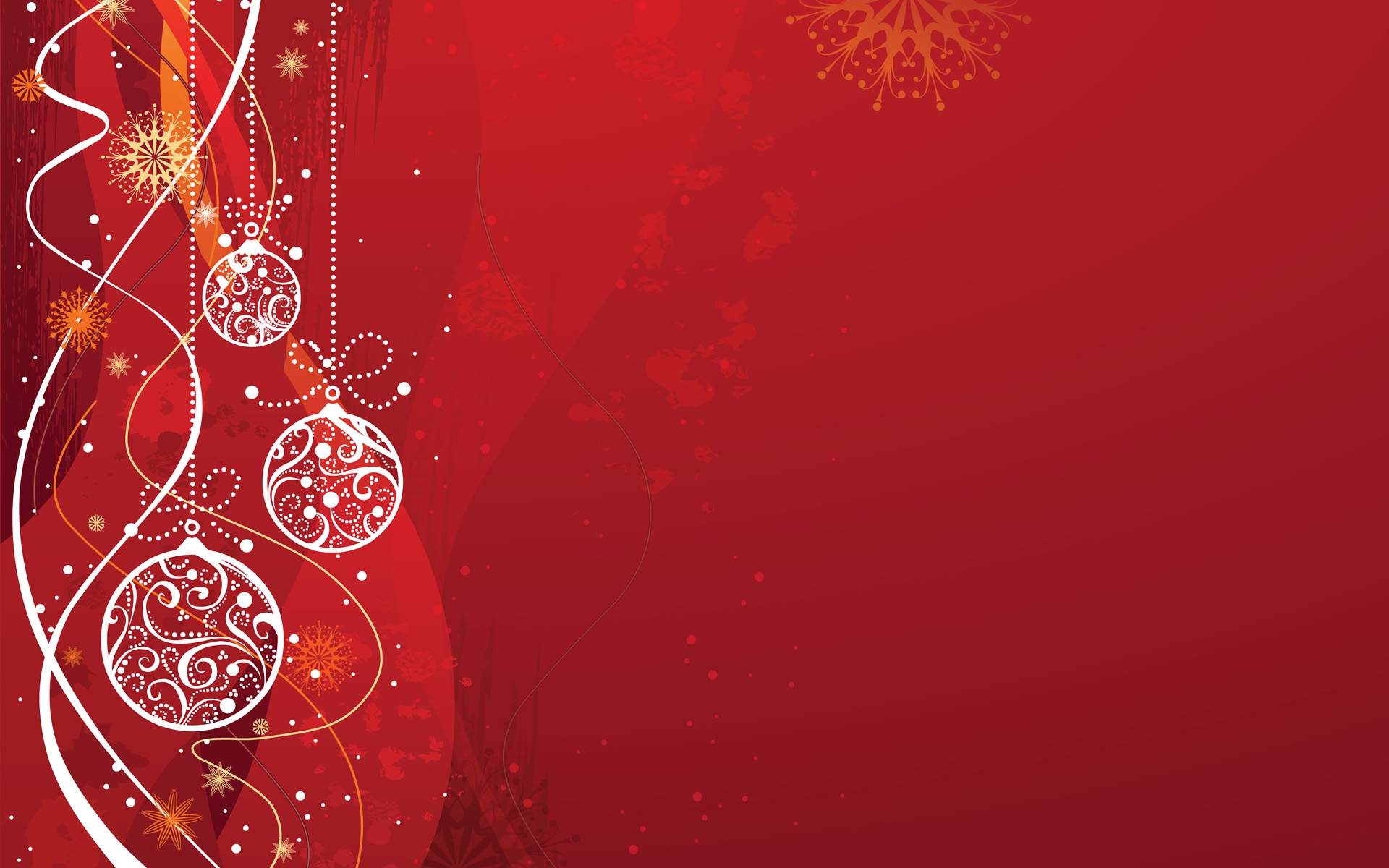 Biex il-Knisja tfakkar li Ġesù huwa l-veru 
DAWL TAD-DINJA

ressqet din il-festa minn Jannar għall- 
25 ta’ Diċembru
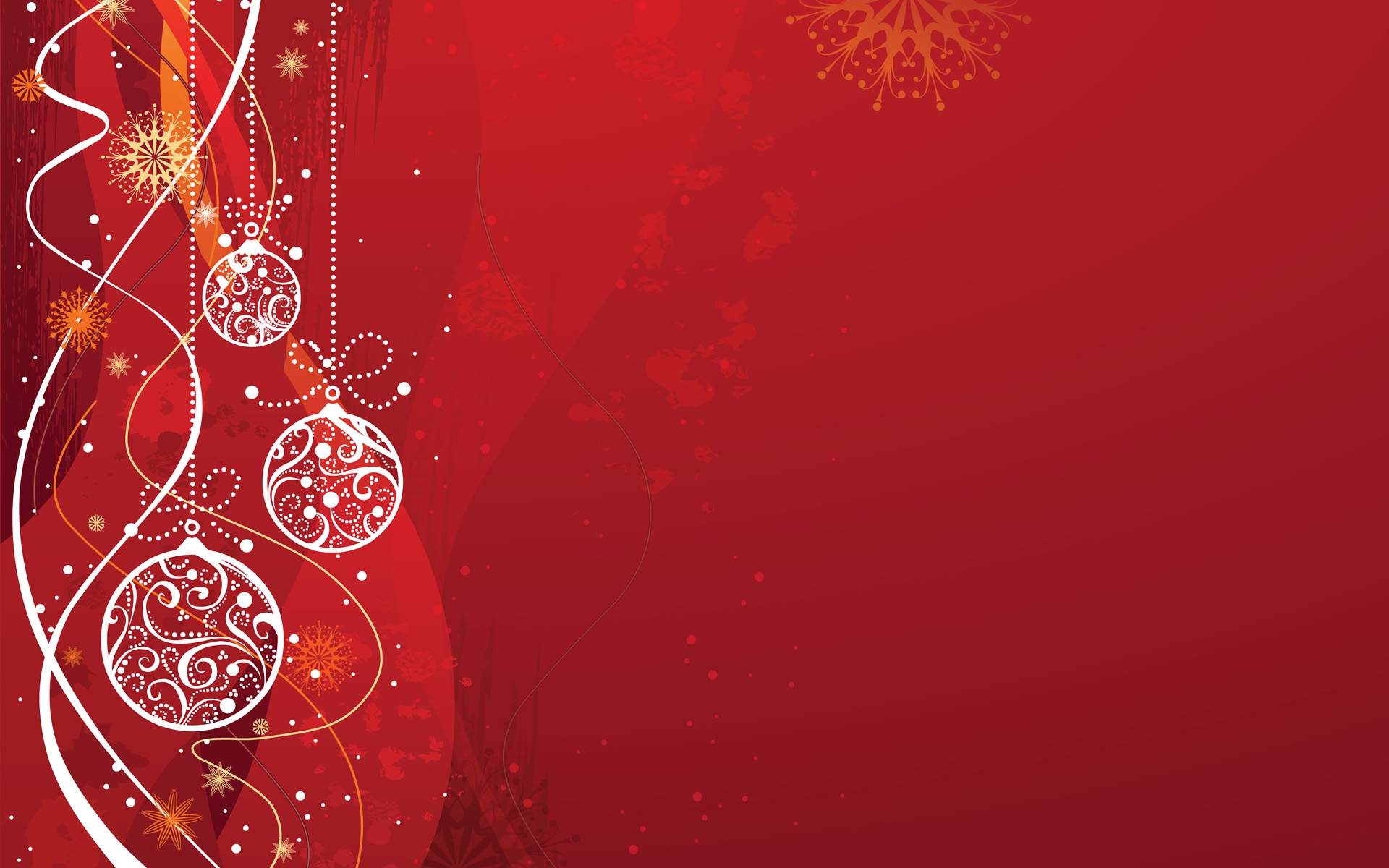 Għalkemm studji juru li Ġesù ma twelidx f’din il-ġurnata, aħna l-Insara ningħaqdu ma’ kulturi oħra biex ukoll niċċelebraw
IL-FESTA TAD-DAWL 
fl-istess żmenijiet.
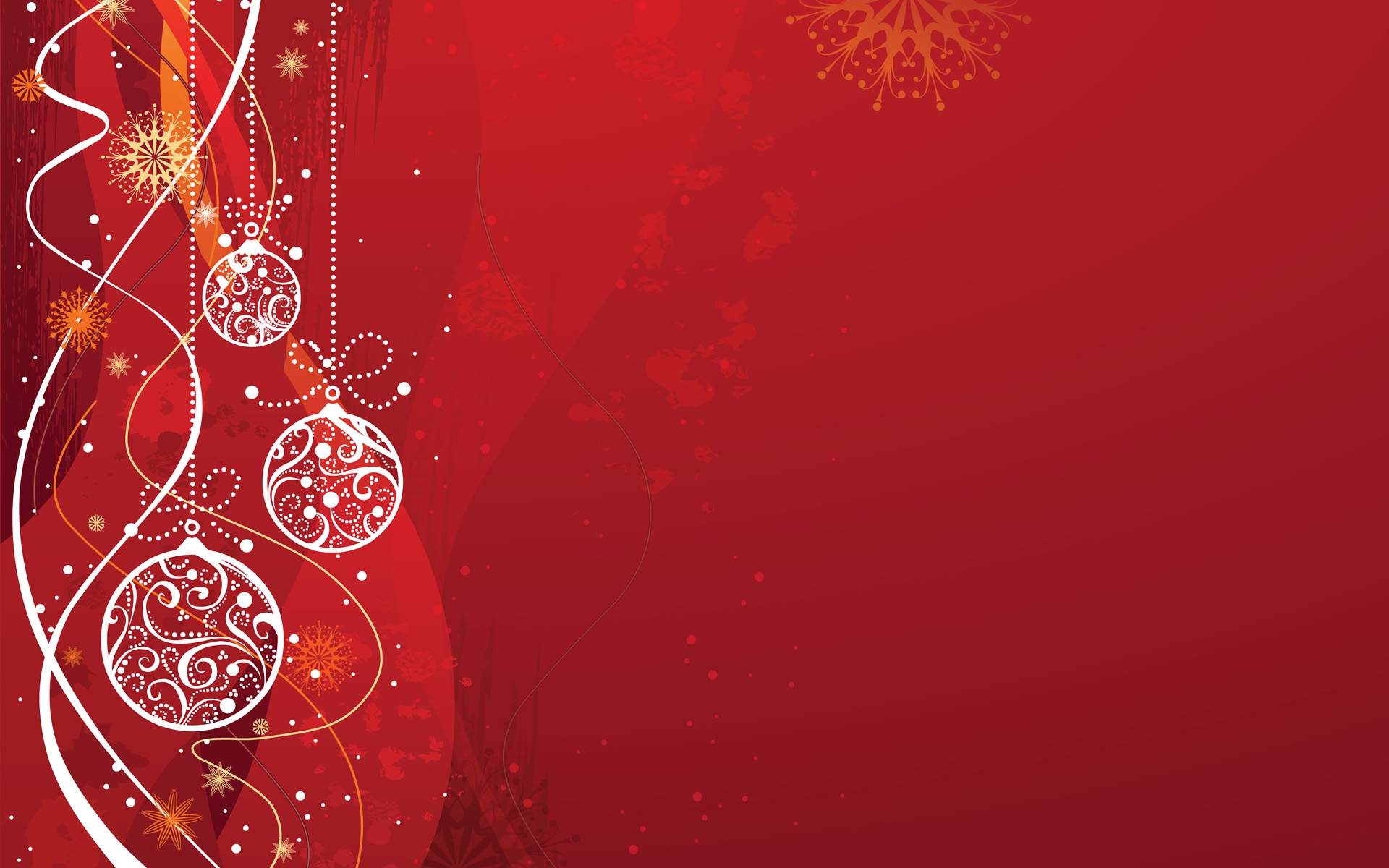 Nemmnu li 
Ġesù twieled minn Marija bil-qawwa tal-Ispirtu 
s-Santu

U 
ġie fid-dinja bħala 
d-Dawl  li jitfi d-dlam tad-dnub.
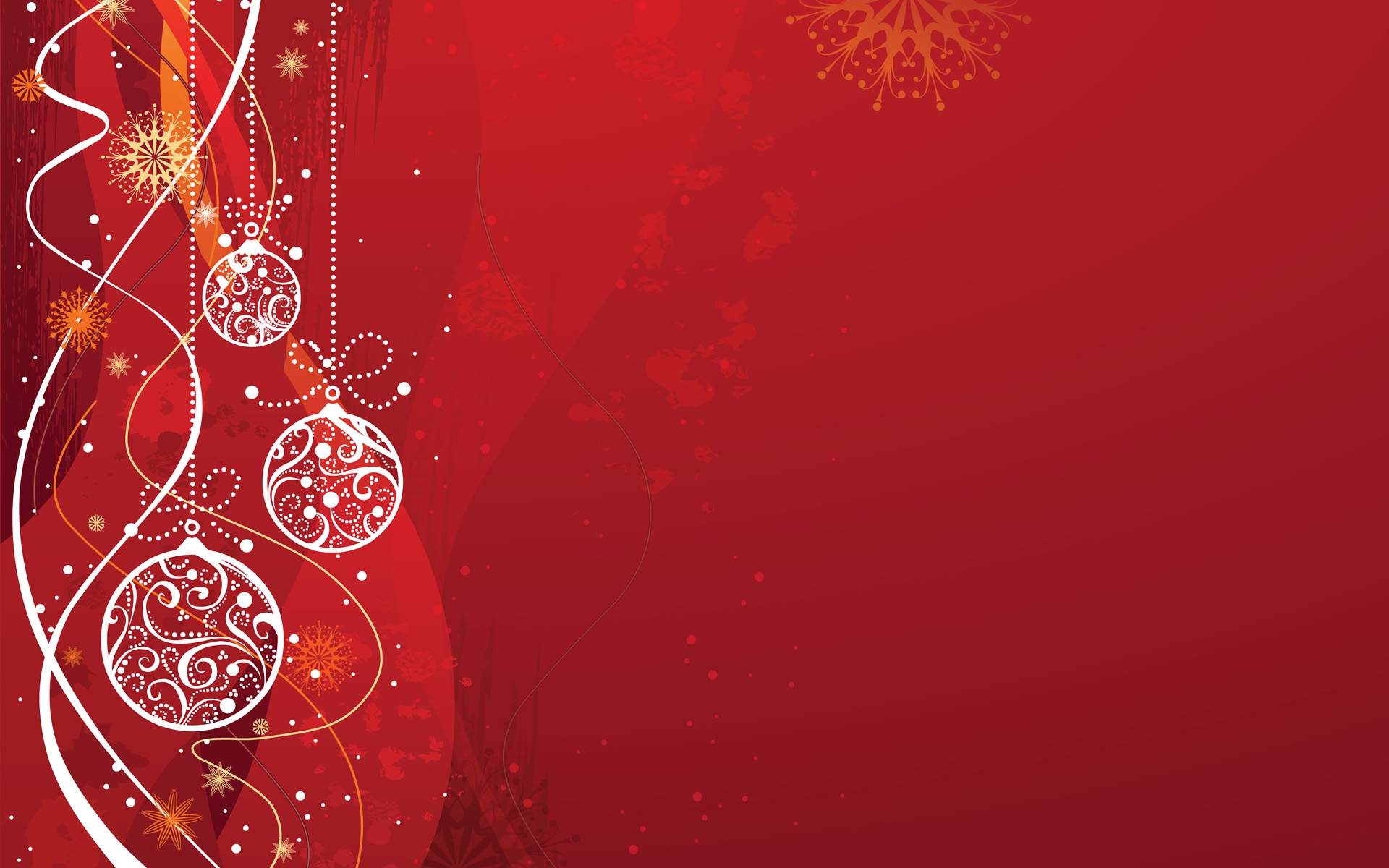 B’hekk il-veru sens tal-Milied hu dan:
IT-TWELID TAD-DAWL

IR-REBĦA TAD-DAWL FUQ ID-DLAM TAD-DNUB

PERMEZZ ...
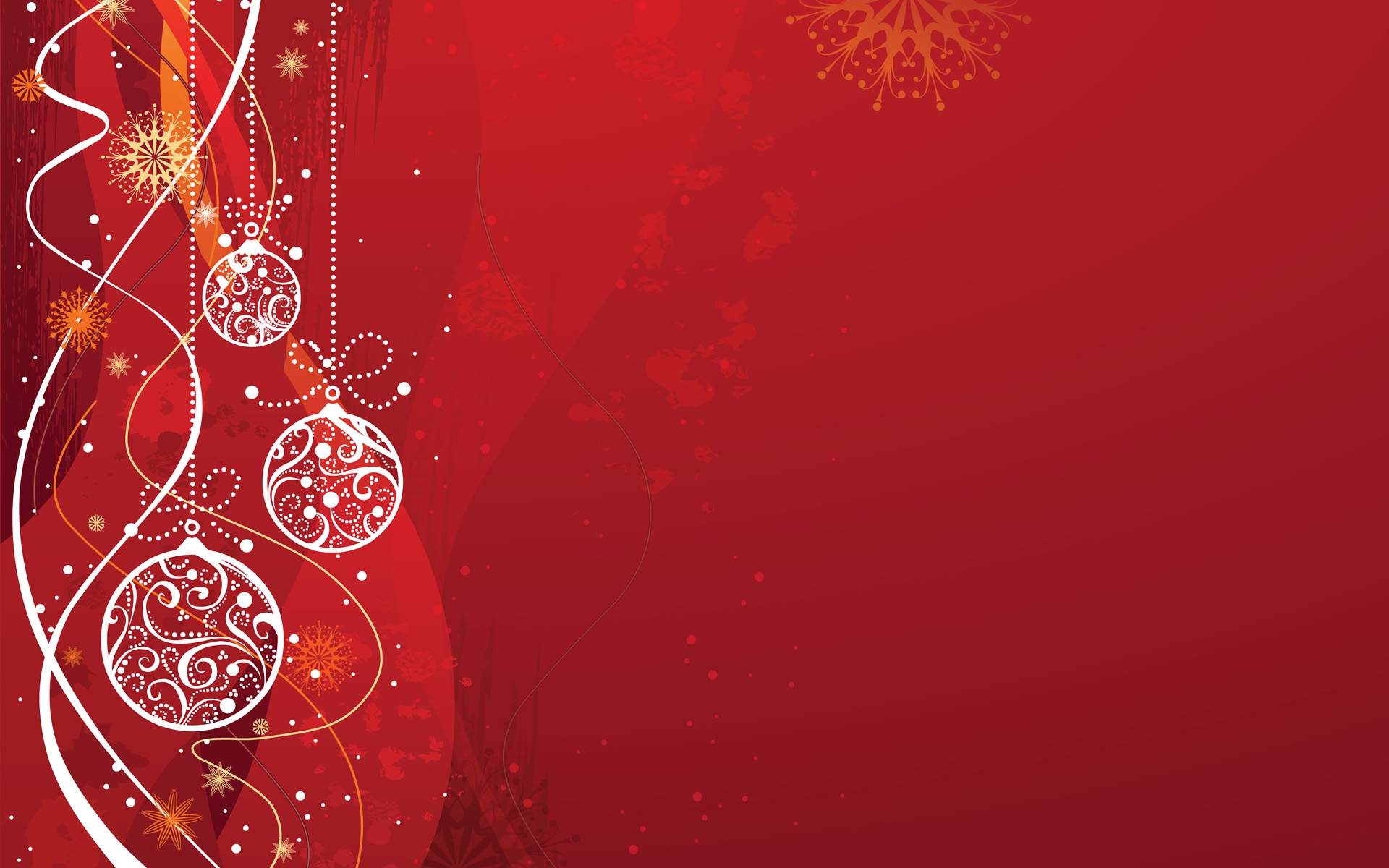 TA’  SALVATUR

EMMANUEL
ALLA MAGĦNA
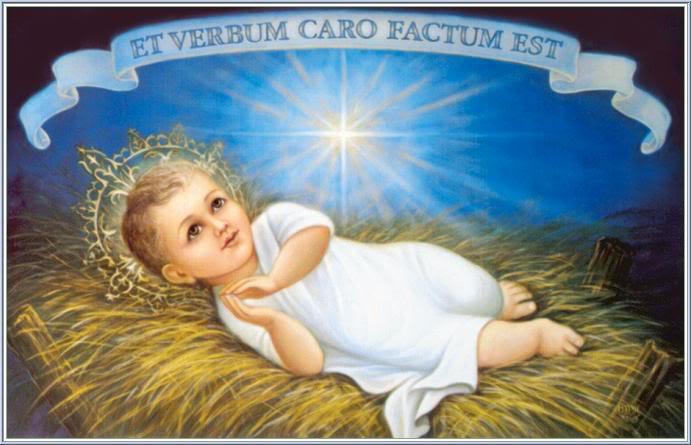